Fascisme
2.2 Fascisme en communisme
Italië WOI
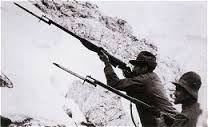 onvrede
Onvrede over gebiedsuitbreidingen onder oorlogsveteranen
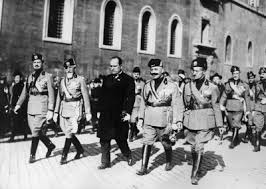 mussolini
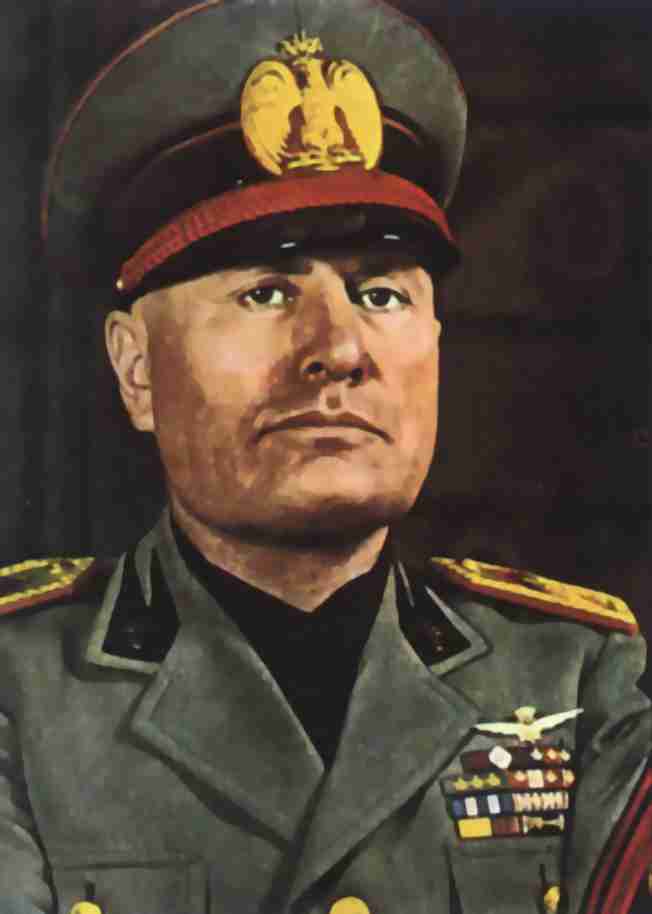 Socialistische journalist
Nationalist
In 1917 gewond en ging de politiek in
Richtte de fascistische beweging op.
fasces
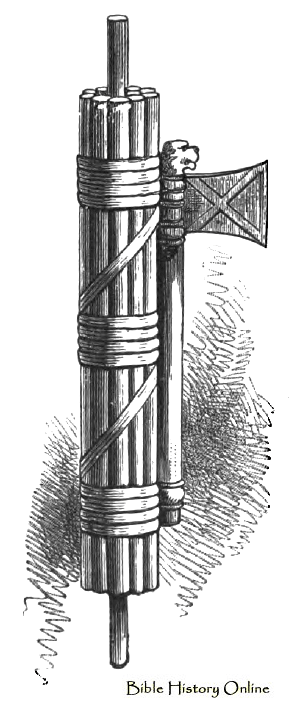 Terug naar de glorie van het romeinse rijk
Mars op Rome
1922
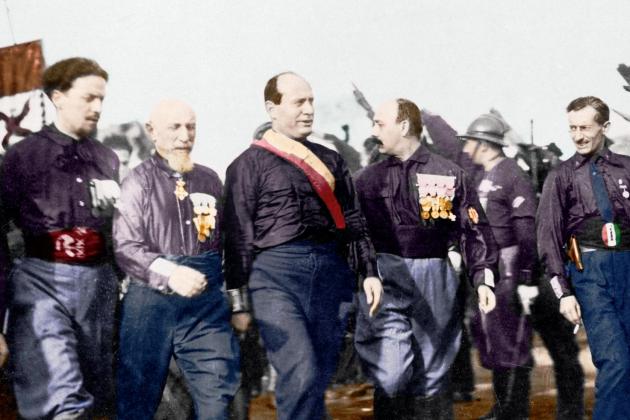 Mussolini aan de macht
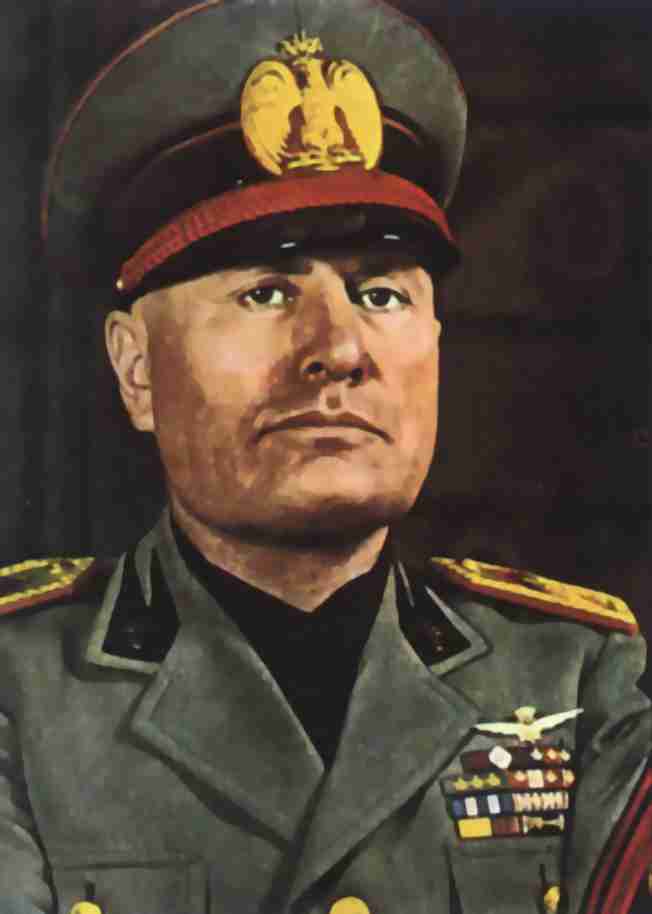 1922
Eenpartijstaat onder de leiding van de Duce
Totalitaire staat
Indoctrinatie
Oktoberrevolutie
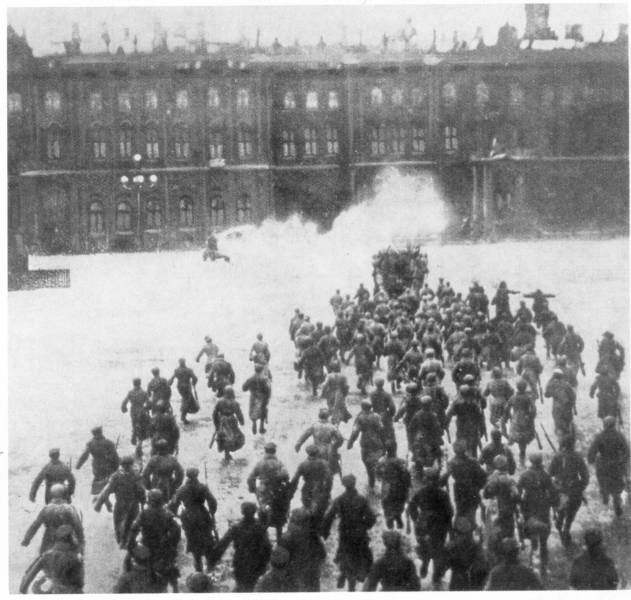 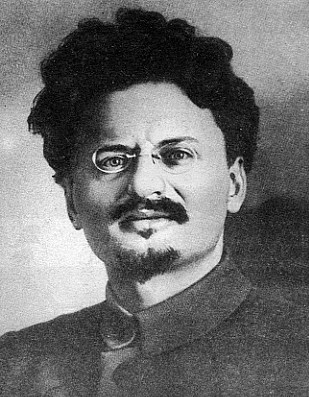 Trotsky
Belangrijke besluiten Lenin
Oorlog met Duitsland beëindigen, ten koste van alles
Nationalisatie grond fabrieken en machines, alle particuliere bezittingen, worden door de staat in bezit genomen
Communisme
Dood Lenin
1924 sterft Lenin, Stalin volgt hem op
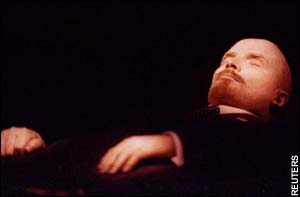 Bolsjewieken aan de macht
Eenpartijstaat
	Een land waarin een politieke partij de dienst uitmaakt. Andere partijen zijn verboden, waardoor burgers geen vrije keuze hebben bij de verkiezingen
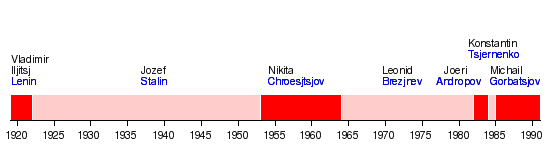 Stalin
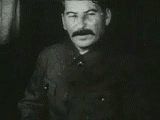 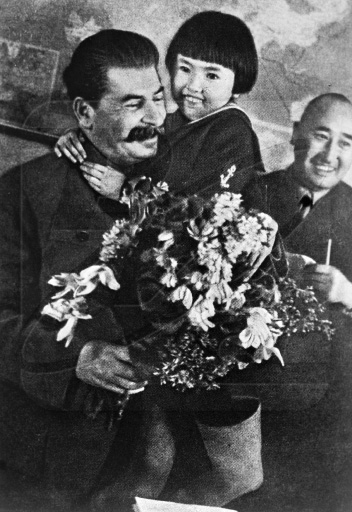 Jozef Vissarionovitsjk 
Djoegasjvilli

Geboren in 1879 te Georgië

Volgde eerst een priesteropleiding

Las boeken van revolutionairen en werd Bolsjewiek

Onder de schuilnamen Koba en Stalin was hij lid

Aantal keren opgepakt door politie van de Tsaar

Eenvoudige afkomst, in ogen Lenin een echte ‘proletariër’.
1922 Secretaris Generaal van de Communistische partij

Werd de rode tsaar genoemd.
Gelya  propaganda
Foto verscheen in 1935.
Tekst onder de foto: Dank u,
Kameraad Stalin, voor mijn 
Gelukkige jeugd. 
Binnen enkele jaren waren 
vader en moeder dood vanwege
beschuldiging van landverraad.
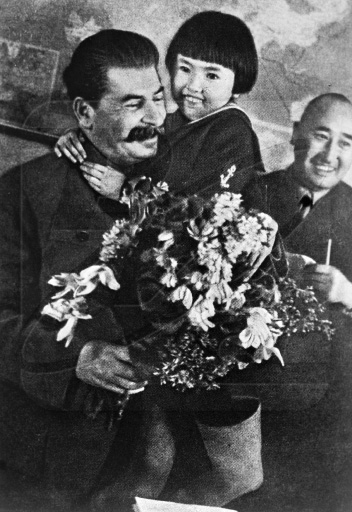 Thuis
Vader Stalin gewelddadige dronkenlap
Vader mishandelde zijn vrouw en kind
Stalin was klein en had een pokdalig gezicht
Stalin is 2x getrouwd geweest
Eerste vrouw overleed op jonge leeftijd. 
Uit dit huwelijk had Stalin een zoon, deze noemde hij een slappeling
Thuis
2e vrouw was Nadja Alliloejeva. Kreeg een zoon en dochter
Nadja kreeg een steeds grotere afkeer tegen Stalin
Ze was kritisch over de moorddadige politiek van Stalin
In 1932 dood in appartement gevonden, zelfmoord of…
Familie van Nadja werd naar strafkampen gestuurd
Alleenheerschappij
Dictator
Totalitaire staat= een manier van regeren waarbij de staat het leven van de inwoners volledig beheerst en controleert.
1924 dood Lenin, dus machtsstrijd
Een voor een tegenstanders uitschakelen, o.a. Trotski
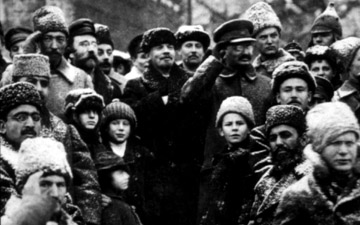 planeconomie
1928 planeconomie ingevoerd
Vijfjarenplan
Collectivisatie


Vijfjarenplan = zeer gedetailleerde economische plannen waarin de Sovjetregering beschreef wat en hoeveel er in de industrie geproduceerd moest worden.
Collectivisatie = samenvoegen van zelfstandige boerderijen in de Sovjet-unie tot grote gezamenlijke (colectieve) boerenbedrijven.
Grote Tereur
Miljoenen mensen stierven van de honger miljoenen mensen werden gedeporteerd naar strafkampen
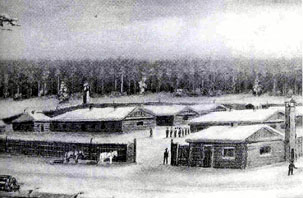 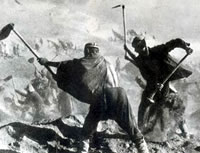 Grote zuivering
1943
Duizenden showprocessen
Vooral partijleden en officieren uit het rode leger
Stalin wilde zijn macht vergroten